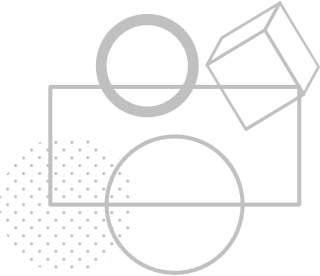 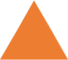 The Crust
Grade 7
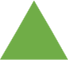 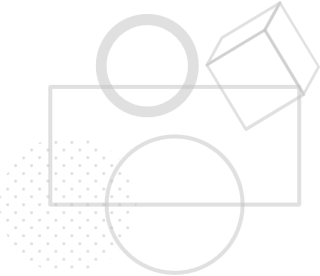 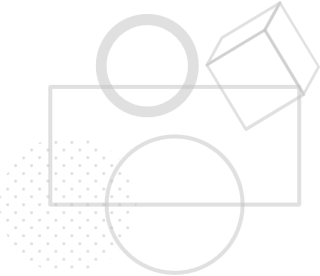 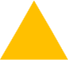 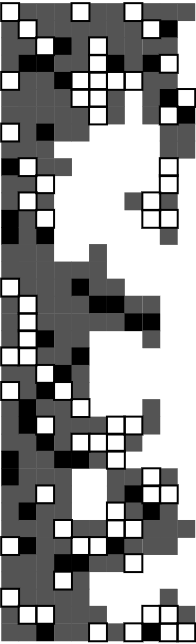 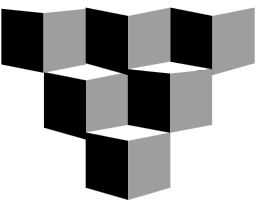 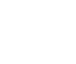 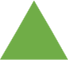 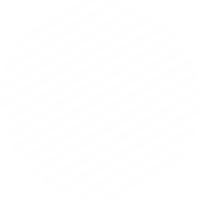 How is our understanding of the Earth’s crust impacted by evidence from technology and research?
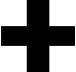 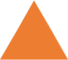 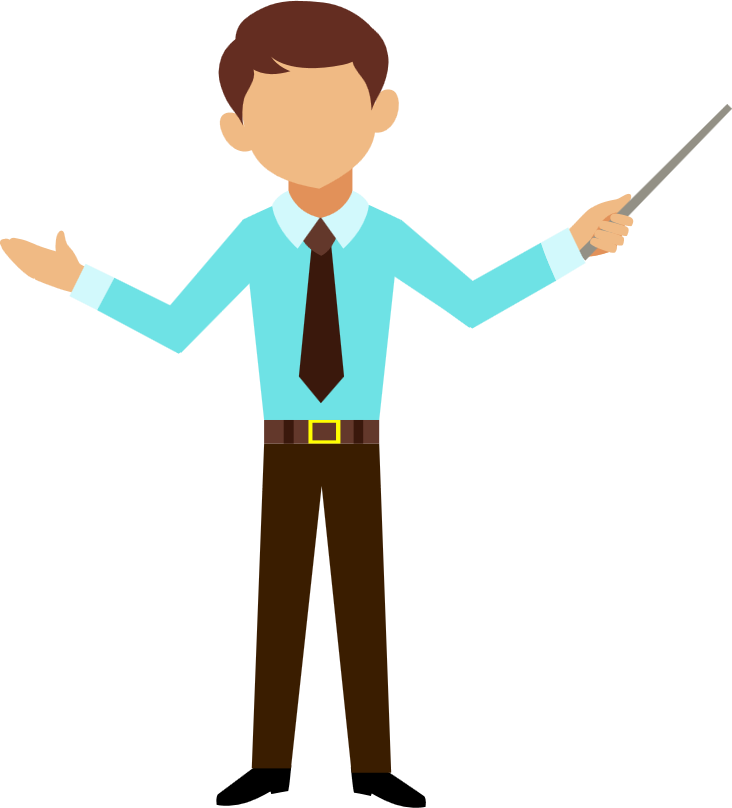 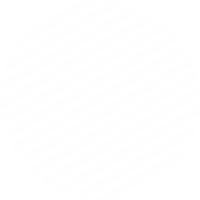 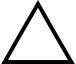 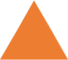 How has the Earth’s crust changed overtime?

How does technology and research contribute to our ideas about the Earth’s geology?

How can creativity and joy be used to create texts that share ideas about the world around us?
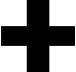 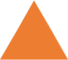 Guiding Questions
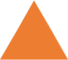 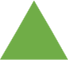 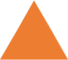 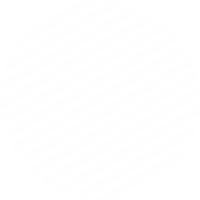 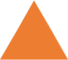 Anticipation Guide
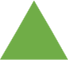 Alfred Wegener is the scientist who first proposed the idea that the continents drift. View this video and record your thinking about the following questions:
How did Wegener contribute to the theory of plate tectonics? What evidence did he offer?
What barriers existed to the validity of his ideas?
How do the creators of this animation express creativity and joy?
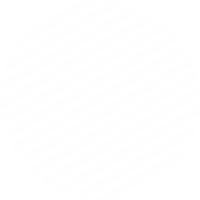 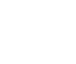 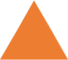 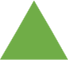 Continental Drift
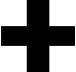 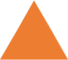 [Speaker Notes: https://www.biointeractive.org/classroom-resources/animated-life-pangea]
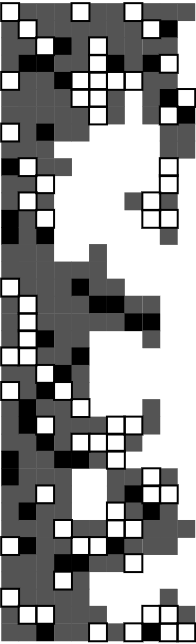 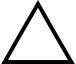 Print out a copy of the next slide. Cut out the continents.
Arrange the continents as they appear in the world today.
Write the name of each continent on each piece.
Try to fit the continents together into what Pangaea might have looked like.
Find and label where these mountain ranges are: Rocky Mountains, Andes Mountains, Himalayas, Alps, Atlas Mountains, Great Dividing Range
In the space to the right, insert a photo of your pieces and write your thoughts on how scientists believe the world may have cracked and drifted apart.
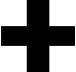 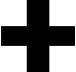 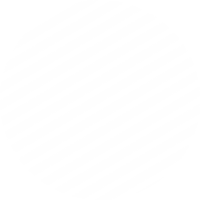 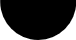 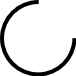 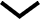 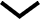 Continents Adrift
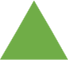 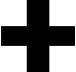 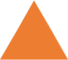 [Speaker Notes: https://www.researchgate.net/figure/From-Pangaea-to-the-present-day-continents_fig2_225366117]
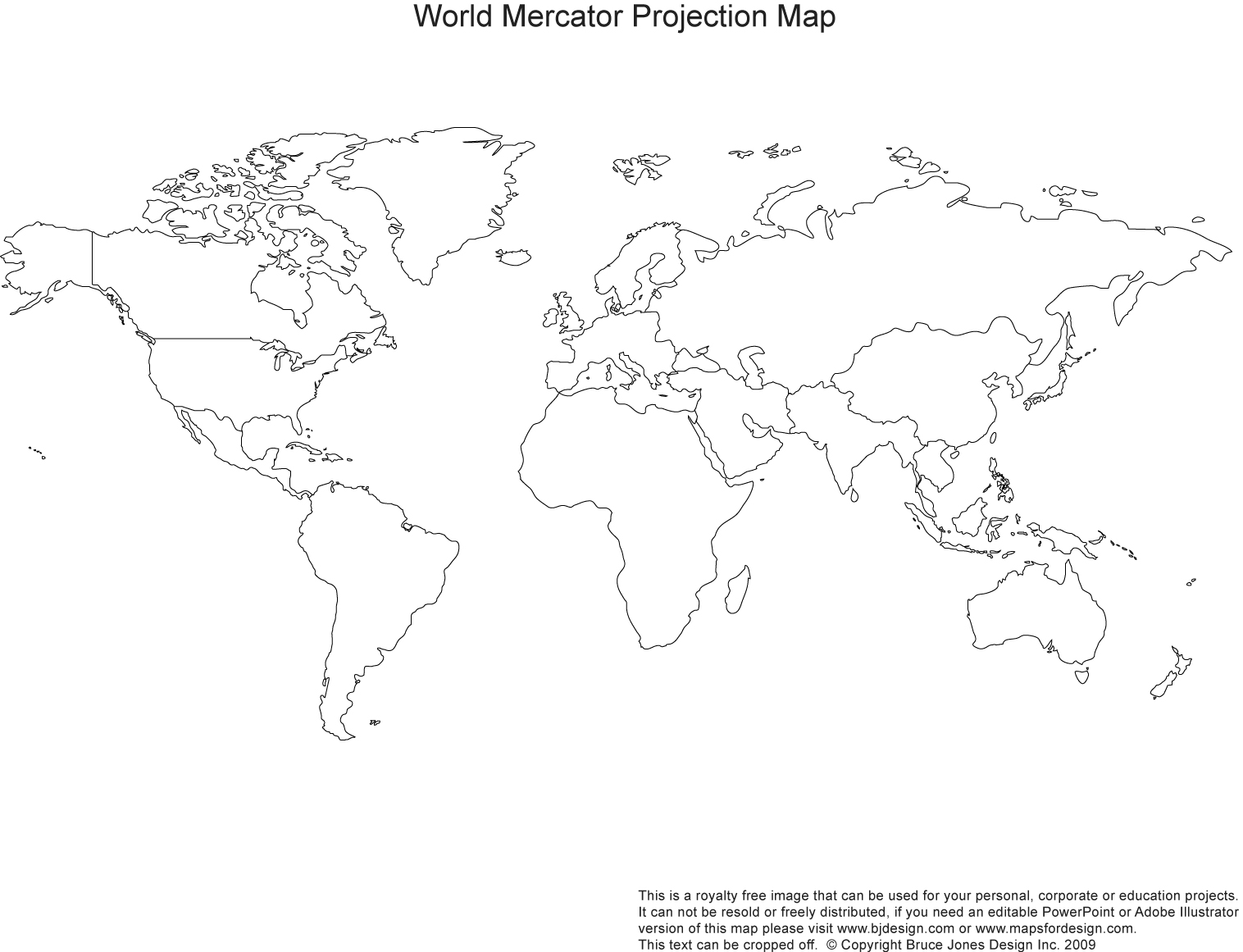 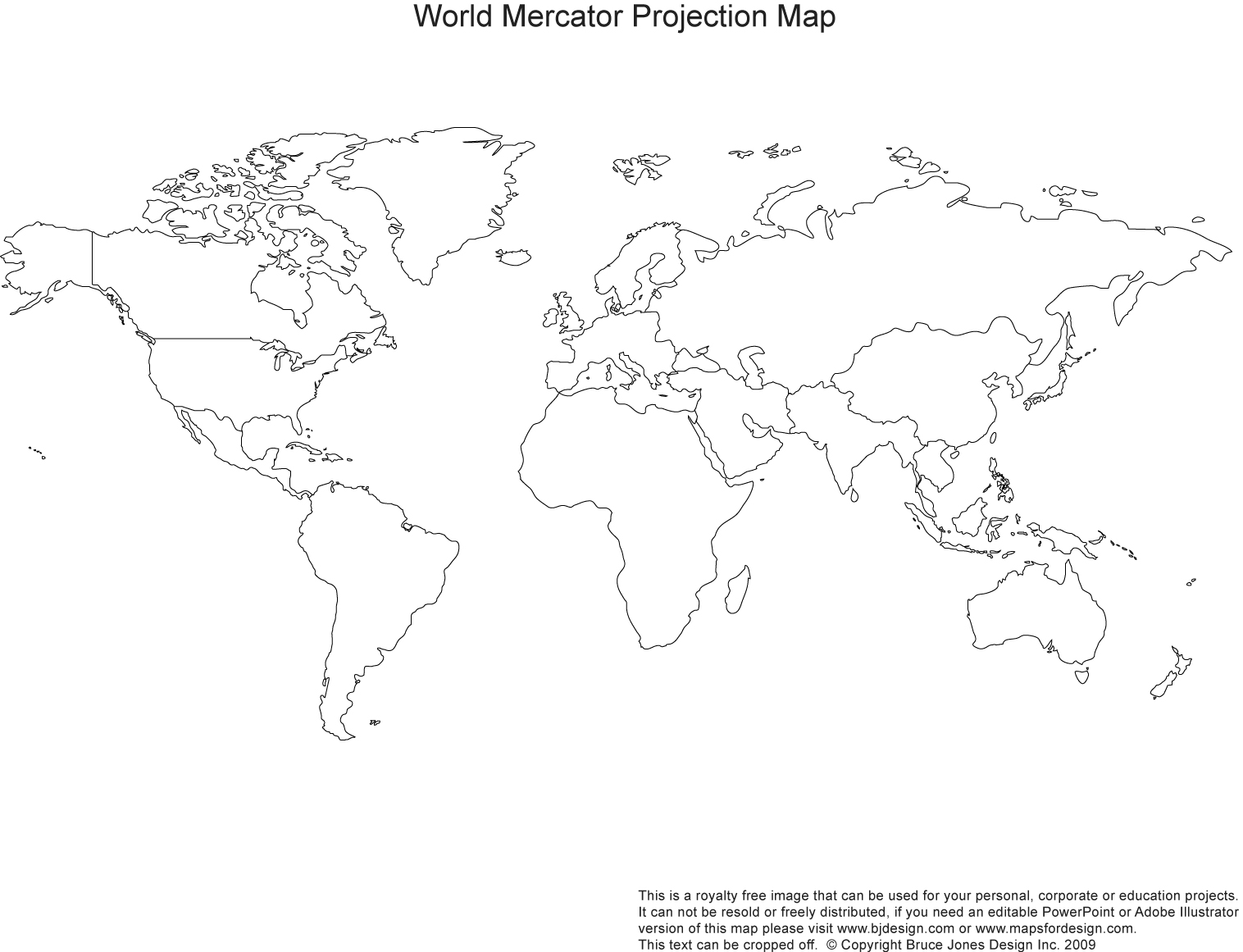 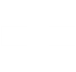 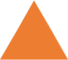 View the video How One Brilliant Woman Mapped the Secrets of the Ocean Floor. Complete the chart above.
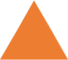 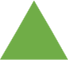 [Speaker Notes: https://www.youtube-nocookie.com/embed/vE2FK0B7gPo?autoplay=1&iv_load_policy=3&loop=1&modestbranding=1&playlist=vE2FK0B7gPo]
What evidence did Marie Tharp share with the scientific community?

What technology was used to collect that evidence?

What barriers did Marie Tharp have to overcome?
Why did those barriers exit?
Revisit the video How One Brilliant Woman Mapped the Secrets of the Ocean Floor. Be prepared to discuss the above questions with your class.
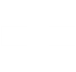 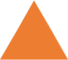 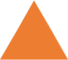 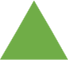 [Speaker Notes: https://www.youtube-nocookie.com/embed/vE2FK0B7gPo?autoplay=1&iv_load_policy=3&loop=1&modestbranding=1&playlist=vE2FK0B7gPo]
Watch the videoThe Pangaea Pop-up. What evidence is there to support the theory of plate tectonics? Record your thoughts below.
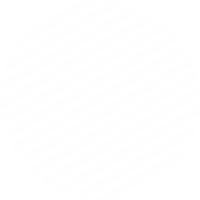 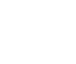 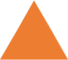 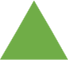 Evidence of Pangaea
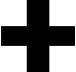 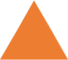 [Speaker Notes: https://www.youtube.com/watch?v=p-vNSqUy0l4]
Watch the video about the making of the pop-up book.
Why did the author/creator choose the pop-up medium?
Was the medium effective? Why or why not?
Record your ideas below:
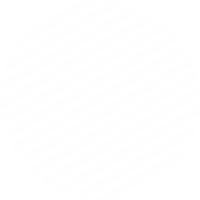 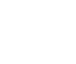 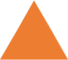 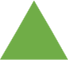 Medium choice
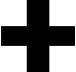 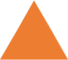 [Speaker Notes: https://www.youtube.com/watch?v=RZR_b753ZJ0]
Watch Tectonic Plates Demonstration
Either recreate the three types of boundaries using materials from home or draw sketches from the demonstration for each type of boundary.
Record pictures of your models or drawings in the chart.
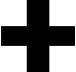 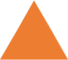 Plate Boundaries
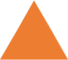 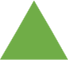 [Speaker Notes: https://www.youtube-nocookie.com/embed/GX7nai2aEtw?autoplay=1&iv_load_policy=3&loop=1&modestbranding=1&playlist=GX7nai2aEtw]
A seismograph is an instrument used to record the motion of the ground during an earthquake. It is one technology that contributes to our understanding of the Earth’s crust. View the video. 
What do you learn about seismographs in this video? 
How do the Amoeba People express creativity and joy about seismographs?
Record your thinking below:
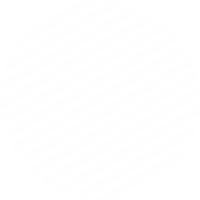 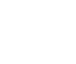 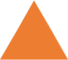 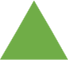 Seismograph
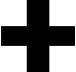 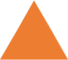 [Speaker Notes: https://www.youtube.com/watch?v=otTDBBkNpHE]
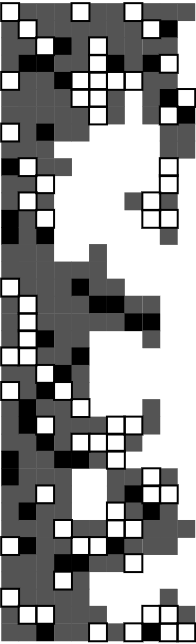 Pause & Reflect
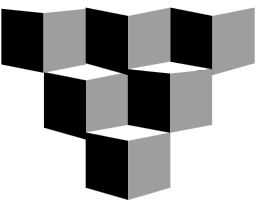 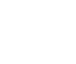 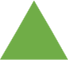 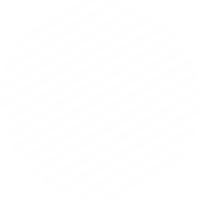 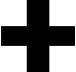 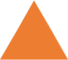 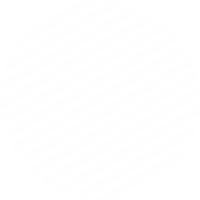 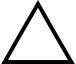 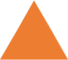 Self-Directed
Inquiry
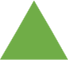 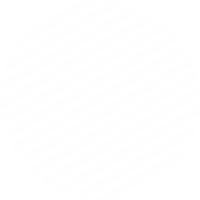 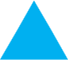 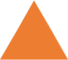 Choose a question that you are still wondering about the Earth’s crust.
Pursue answers to your question.
Share your learning using a medium that allows you to utilize creativity and joy.
My Project Proposal
Topic:
What supporting questions will support your inquiry?
Why are you passionate about or interested in this topic?
What essential or main question is driving this project?
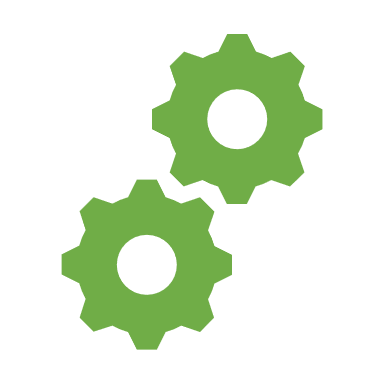 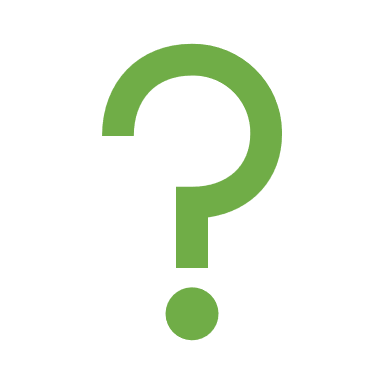 What I learned:
New Questions:
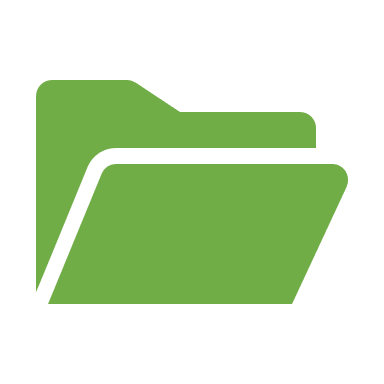 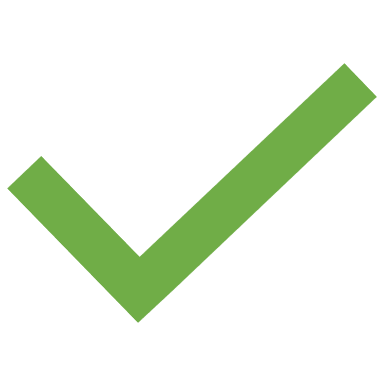 Where I learned it:
How good the info is:
[Speaker Notes: Instructions: 
This template can be used by students if needed to keep track of their learning while researching their inquiry questions. They can make as many copies as needed.]
Guide to Success: 
Assessment tool for students and teachers
[Speaker Notes: Instructions:
This slide can be used to co-create success criteria with your students as well as provide a template for student self-reflection and teacher feedback while students are working on their inquiry.]
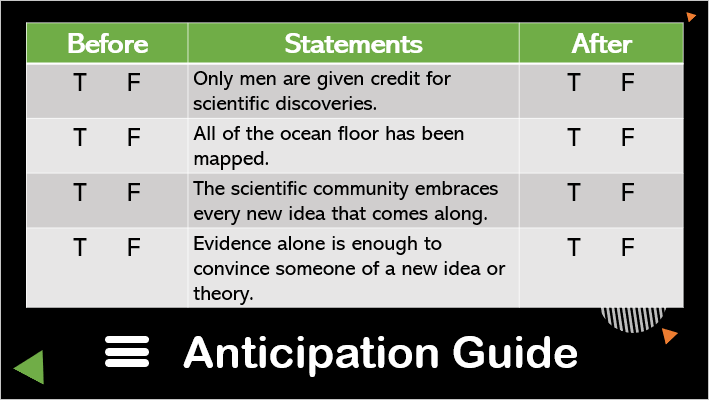 Return to slide 4 and complete the ‘After’ column.
Then complete the reflection below:
Did your thinking change?
My thinking (did/did not) change because ________________________
____________________________________________________________________________________________________________________________________________________________________________________________________________________________________________________
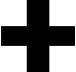 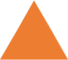 Learning Reflection
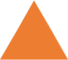 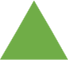 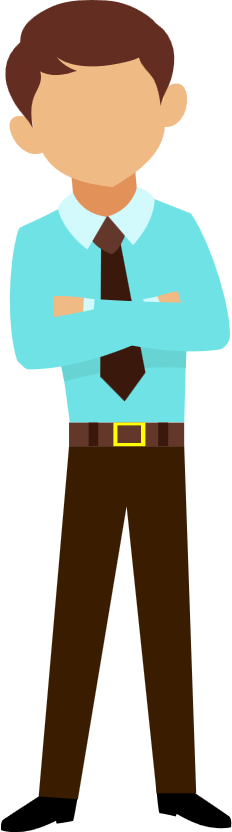 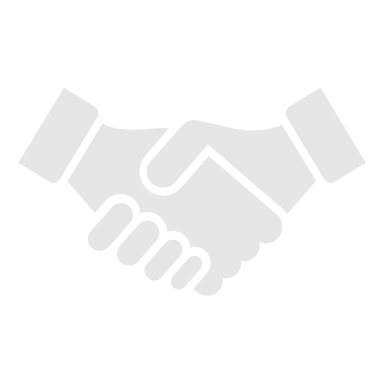 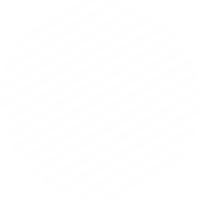 This Template is free to use under https://creativecommons.org/licenses/by/4.0/
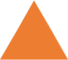 Download More Templates
MyFreePPT.com
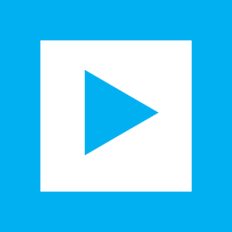 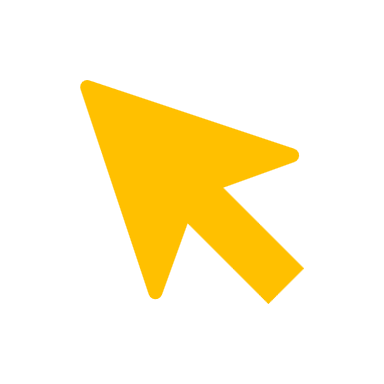 Graphics/Icons by : U.S. Government Works, NASA, Undraw.co, Microsoft & Google Inc.
To Give us Credit Keep this slide or mention us somewhere in your presentation. Would be very appreciated!
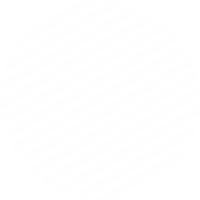 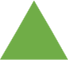 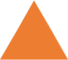 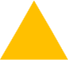